Is Your Resume Impressing Resume Robots and Other Realities of Job Search
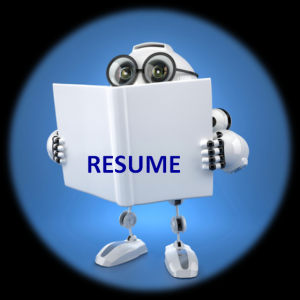 Helen LaVan, PhD
Professor of Management and Entrepreneurship
DePaul University
hlavan@depul.edu
312-362-8539
Experienced Helping Develop 4,000+ Resumes
1
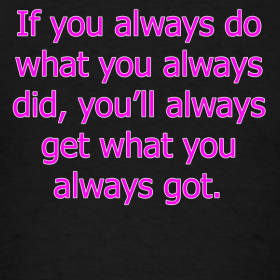 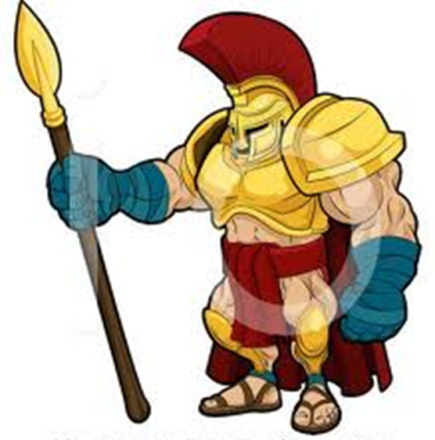 2
What You Will Learn
Best Practices For Resume Format and Content.
ATS.
Resume Robots.
Word Basics—Clear Formatting and PDF Issues.
Jobscan.
Cover Letters.
What Else To Do?
3
Resume Format
4
https://www.youtube.com/watch?v=gxsI-tgM-ZE
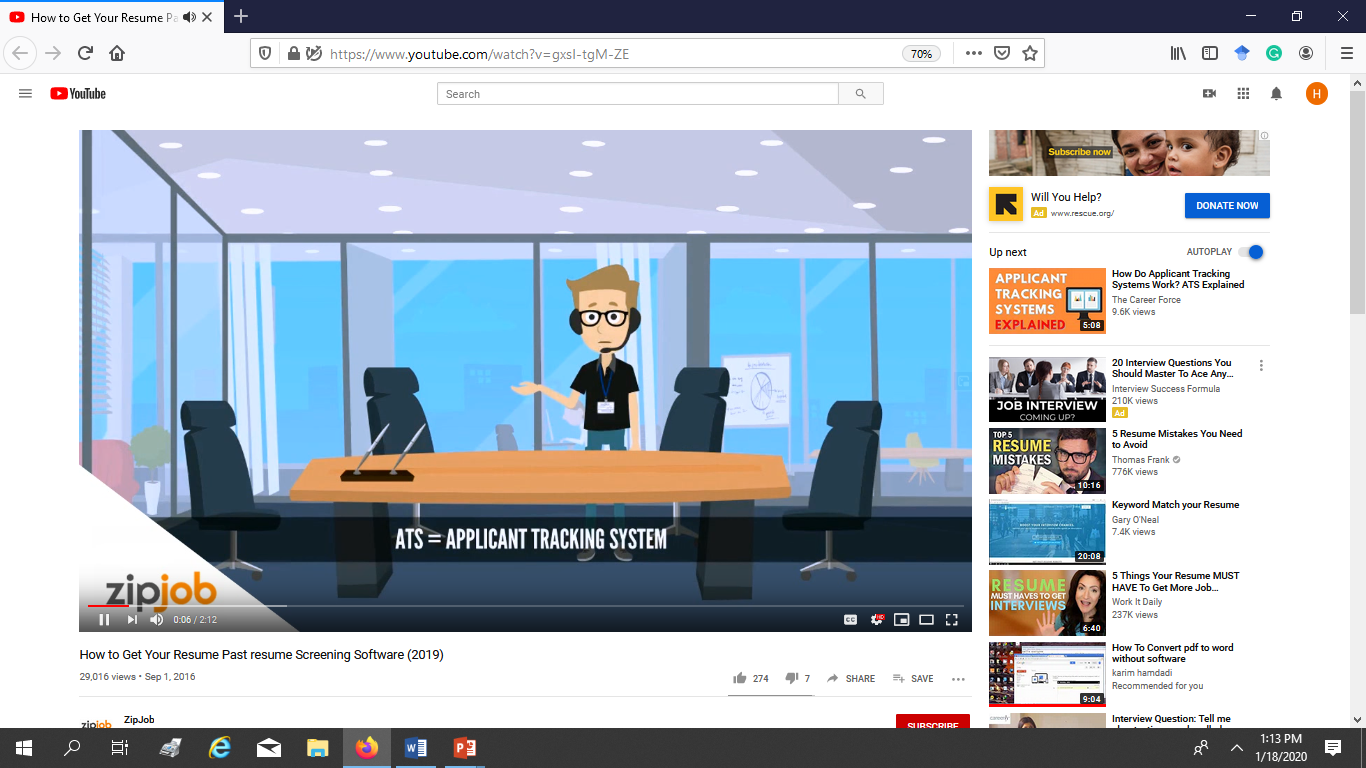 5
Who Will Read My Resume—Mostly No One
According to a study by Preptel, a job search firm, 75 percent of all resumes are never seen by a real human being. Instead, they are filtered out by ATS without a second glance. Apr 9, 2019
https://blog.careerminds.com/75-percent-of-resumes-are-never-read
6
What is an ATS
An applicant tracking system (ATS) is software that manages the recruiting and hiring process, including job postings and job applications. It organizes and makes searchable information about job seekers. As its name implies, an ATS tracks candidates through the hiring process. It helps scheduling, issues notification alerts and sends automated emails to candidates. But these systems are far more than organizers.
7
How Many ATS Are There? Maybe 387
https://www.capterra.com/applicant-tracking-software/
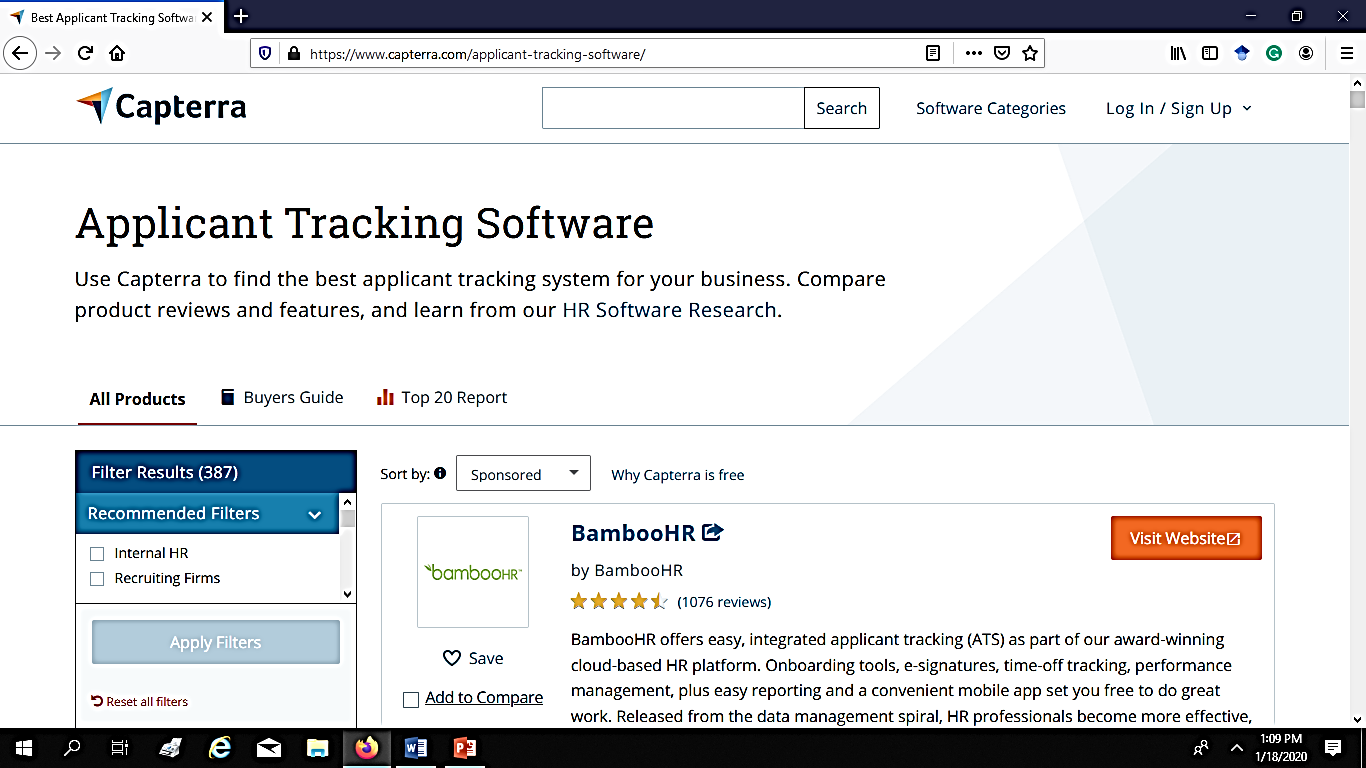 8
What is a Resume Robot
https://www.themuse.com/advice/meet-the-robots-reading-your-resume
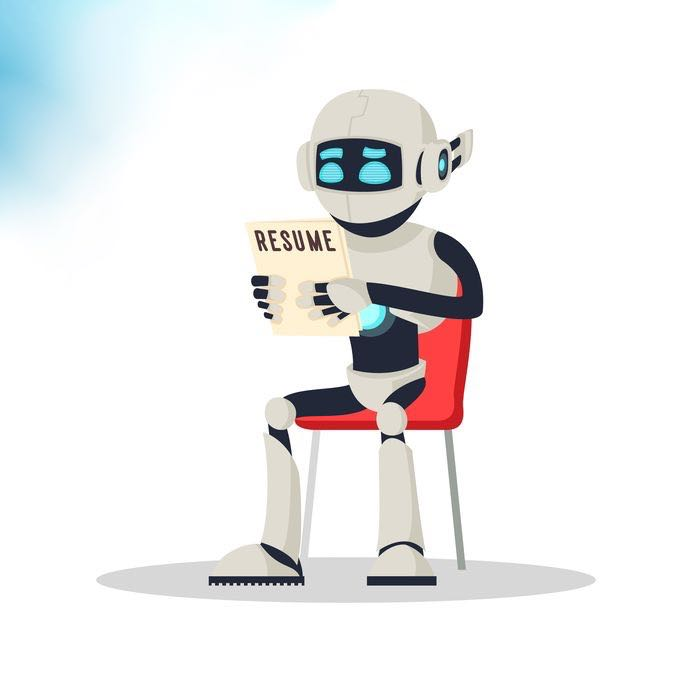 9
How To Write A Resume To Appeal To Robot Recruiters
https://www.forbes.com/sites/bernardmarr/2019/03/25/how-to-write-a-resume-to-appeal-to-robot-recruiters/#6097f2d89dfa
10
11
12
Word Processing Basics
13
Word Vs. PDF
https://www.zipjob.com/blog/pdf-vs-word-for-sending-your-resume/
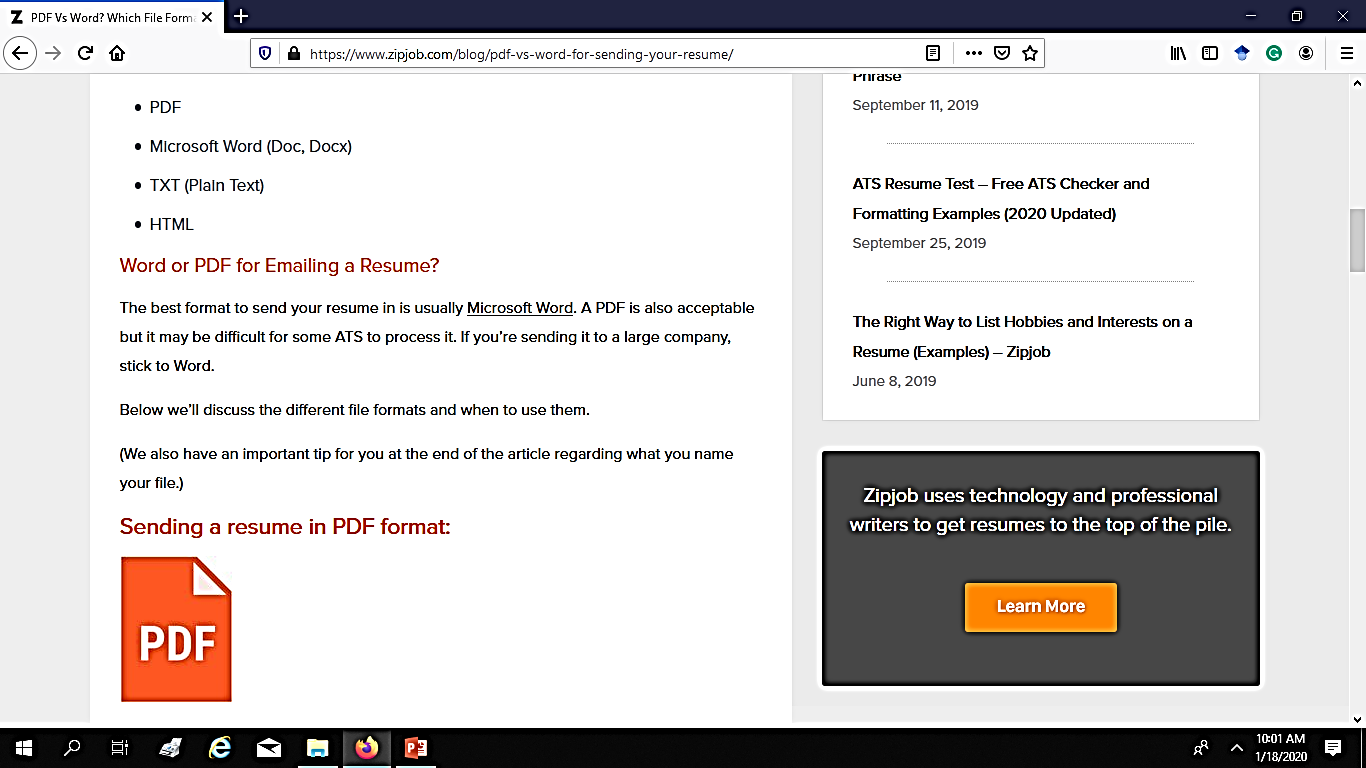 14
Word Processing—Limiting or None of the Following
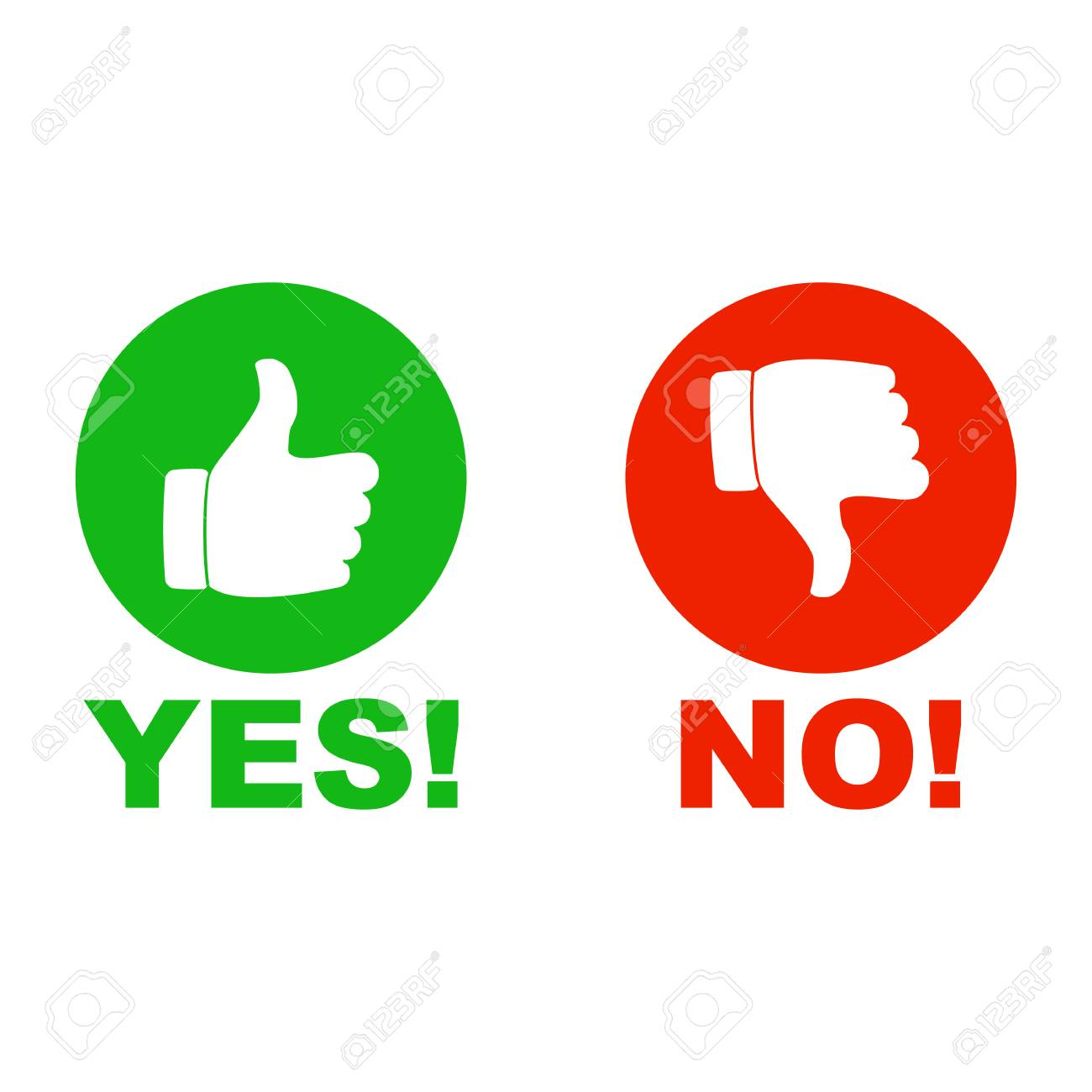 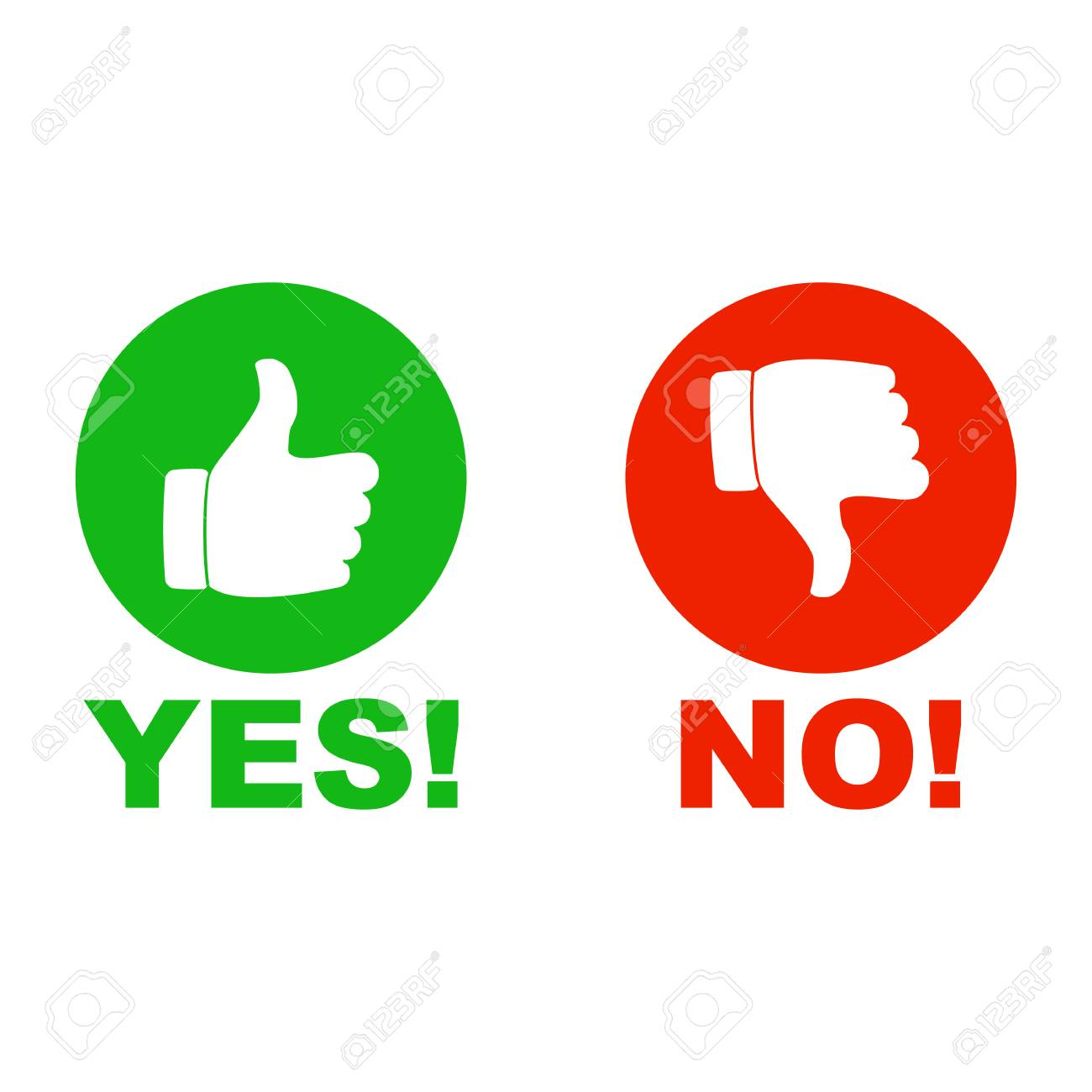 Limit bullets.
No one page.
No pdf unless requested. 
No extraneous spaces or tabs
No Headers.
No Fonts with Serifs.
No  Graphics.
No symbols such as & \ |* -
One inch margin all around.
Clear formatting—this is an option on Word also.
No fonts with serifs.
Set tab for 5.5 to get date on the right side.
15
Word Basics
After you are sure there are no spelling or grammar errors:  Word>Options>Proofing>Hide Spelling Errors and Hide Grammar Errors. Otherwise, if a word is not in the dictionary of the recipient, it might appear as misspelled, even if it is correct.
16
Resume Content
17
What is Resume Optimization Software
Resumes can be optimized for format or content. Prior slides were related to optimization format.  
Next slides are related to resume content.  You’ve made it through the ATS—now what should happen? Here is where you need to have content matching key words in the job listing.
18
How Many Resume Optimization Software Are There? Hard to Know
See:  https://www.toptenreviews.com/best-resume-writing-software
However, be sure the format is ATS friendly.
19
Why LinkedIn May or May Not Be Your Friend
Not as much of a source of hires as is generally touted. 
In my experience, it is slow and recruiters do not always remove filled positions.
Also, you are not networking with people who know your qualifications.
Silk Road Sources of Hire Report, based on 650,000 Interviews.
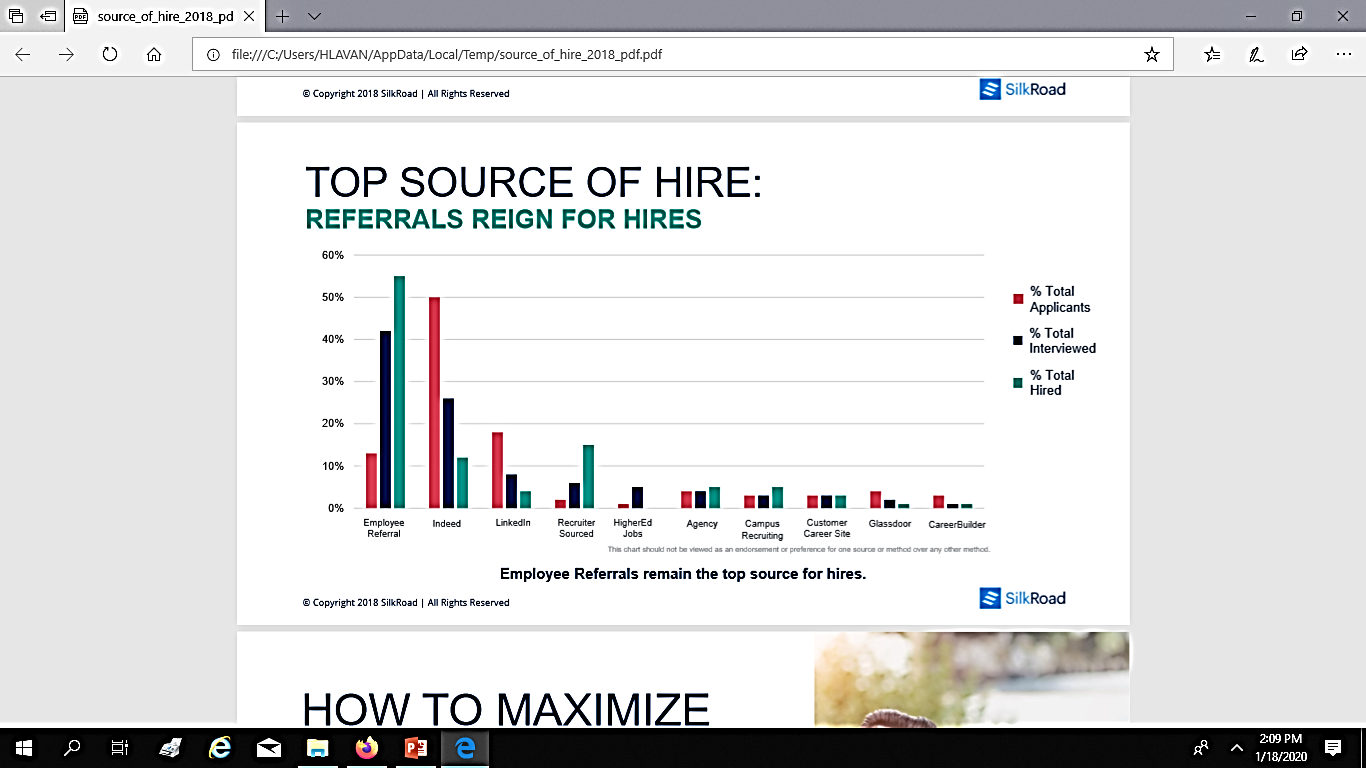 20
What is Jobscan? http://www.jobscan.co
I do not have a financial interest in Jobscan, but I am provided with free scans.
21
Jobscan
https://www.jobscan.co/faq?sscid=11k4_e39g5
Five free scans monthly.
I do not have a financial interest in Jobscan, but I am provided with free scans.
22
Jobscan Offers
See:  https://www.jobscan.co/faq?sscid=11k4_e39g5 
Five free scans monthly. 
Most importantly—provides a matching score and lists terms that are omitted from you resume.  You can edit your resume (summary) to have at least a 70% matching score.
May provide ATS friendly info.
LinkedIn Optimization.
Suggest Jobs.
Power Edits
I do not have a financial interest in Jobscan, but I am provided with free scans.
23
Jobscan Tutorials- https://www.jobscan.co/jobscan-tutorial
24
Do I Really Need To Modify My Resume—I Am Providing A Cover Letter?
Many recruiters don't read cover letters. But it's always important to include a cover letter with your application and use it to explain things your resume might miss. Even if you choose to write a short, simple one, a well-written cover letter can be the thing that lands you the job. Jan 9, 2020.
25
How Many Resumes Should I Send?
The answer to this depends on the extent to which you are tailoring your resume. 
You will need fewer tailored resumes to get interviews.
150
26
How Do I Know If My Resume Is Working—What Else Should I Do?
Develop a secondary approach—apply to known openings related to  your secondary skillset.
Get additional training and certifications—low cost through MOOCs.
Network—at professional meetings, on-line, and/or job fairs. 
Don’t network more than ten hours per week and don’t focus on strangers.
Script and practice interview questions.
Volunteer.
27